На основе текста учебника запишите определения в тетрадь: гора, горный хребет, горная долина, горная система.
На основе текста учебника составьте схемы :
 «Различие гор по высоте»
 «Различие гор по форме  вершин и  склонов»
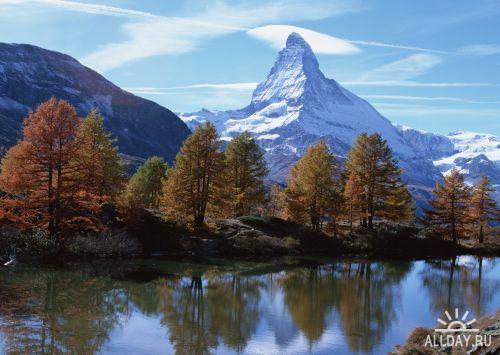 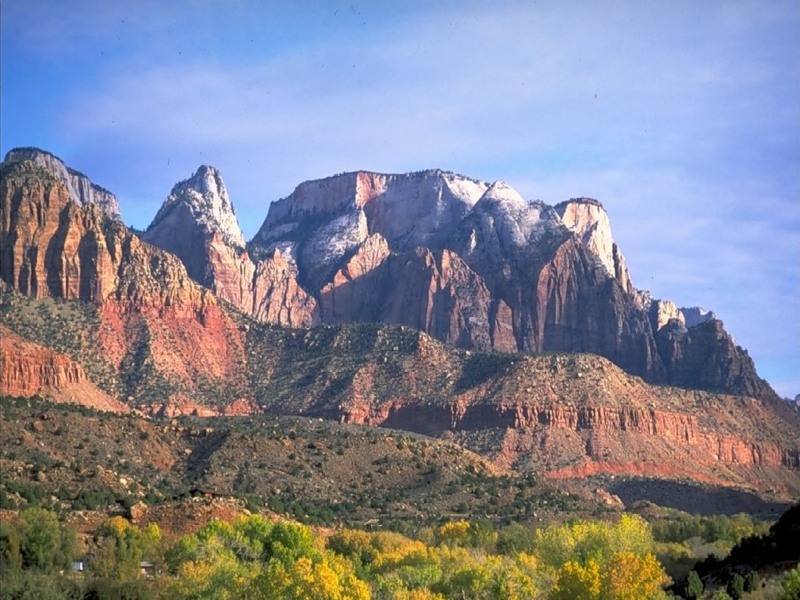 выход